第 6 课时
力　运动和力
考点一　力的基本概念
1.力的产生:力是物体对物体的作用,发生作用的两个物体,一个是施力物体,另一个是受力物体。
2.力的相互作用:物体间力的作用是　　　　的,一个物体对另一个物体施力的同时,也受到另一个物体对它的反作用力。 
3.力的单位:国际单位是牛顿,简称牛,符号是　　　　。 
4.常见力估测:托起两个鸡蛋的力大小为1 N,一名中学生的重力约为500 N,九年级物理课本重约2 N。
5.力的作用效果:①力可以改变物体的　　　         　,如匀速圆周运动;②力可以改变物体的　 　　　,如用手捏易拉罐,易拉罐变瘪。
相互
N
运动状态
形状
[点拨]运动状态的改变包括:物体由静止变为运动,或由运动变为静止,或由快变慢,或由慢变快,或使物体的运动方向发生改变。
6.力的三要素:力的　　　　、　　　　、　   　　　。 
7.力的示意图:用一根带箭头的线段表示力的大小、方向、作用点的图叫力的示意图。同一示意图中,力越大,用来表示力的线段越长。
大小
方向
作用点
考点二　弹力及弹簧测力计
1.弹力:物体由于发生　　 　　形变而产生的力叫弹力。弹力的大小与　 　　形变的大小有关,弹性形变越大,弹力越大,我们平常所说的拉力、支持力、压力等都是弹力。 
2.弹簧测力计:使用前应　　 　　,并明确它的量程和分度值。它的原理是:在弹性限度内,弹簧的伸长量与受到的拉力成　   　　　。
弹性
弹性
校零
正比
考点三　重力
1.重力的产生:由于　　　　的吸引而使物体受到的力叫重力。重力的施力物体是　　  　　。 
2.重力的大小:①物体所受重力的大小跟它的质量成　　　比;
②公式:　　      　,其中g=9.8 N/kg(粗略计算可取10 N/kg)。 
3.重力的方向:①重力的方向总是　　    　　　的;②应用:铅垂线检查墙是否竖直;重锤检查墙壁上的画是否挂正。 
4.重力的作用点:①重力的作用点叫　　　 　;②质地均匀、外形规则的物体的重心在它的几何中心上,外形不规则物体的重心可用悬挂法找出;③物体的重心越
　　　　越稳定。
地球
地球
正
G=mg
竖直向下
重心
低
考点四　摩擦力
相反
(续表)
增大压力
使接触面变粗糙
减小压力
使接触面变光滑
变滑动为滚动
使接触面彼此分离
[点拨]摩擦力不一定阻碍运动方向(但一定阻碍相对运动的方向),即不一定与物体的运动方向相反,有时也和物体的运动方向相同,起动力作用。如:人走路时鞋底受到的摩擦力、骑自行车时后轮受到的摩擦力等。
考点五　牛顿第一定律及惯性
1.牛顿第一定律:一切物体在没有受到力的作用时,总保持　　   　状态或_______
______________状态,即不受力时原来静止的物体将保持　　　　,原来运动的物体将做　　　　     　　　。 
2.惯性:一切物体都有保持原来运动状态不变的性质,这种性质叫惯性。惯性的大小只与物体的　　 　　有关,质量越大,物体的惯性也就越　　　　,惯性与其他因素无关。利用惯性的实例有:运动员助跑;套锤头;拍打灰尘等。防止惯性带来危害的实例有:交通工具配备刹车系统;系好安全带等。
静止
匀速
静止
直线运动
匀速直线运动
质量
大
[点拨]①牛顿第一定律是在大量经验事实的基础上,通过进一步的推理概括出来的,这种方法叫实验推理法。②惯性不是力,不能说“受到惯性力”“产生了惯性”。
考点六　二力平衡
1.二力平衡的概念:如果作用在同一物体上的力只有两个,且物体处于　    　状态,就说明这两个力是平衡的。平衡状态是指物体处于静止或匀速直线运动的状态。 
2.二力平衡的四个条件:①作用在　　　  　物体上;②大小　　　　　;③方向
　　　　; ④作用在　　　　直线上。只有四个条件(同体、等大、反向、共线)同时满足,二力才能平衡。
平衡
同一
相等
相反
同一
3.一对平衡力与相互作用力的区别:平衡力作用在同一物体上(如图甲),相互作用力作用在两个不同的物体上(如图乙)。




4.力和运动的关系:①力不是维持物体运动的原因,力是　　　       　　　　　的原因;②当不受力或受平衡力时,物体运动状态　　        　　;③当受非平衡力时,运动状态发生　　　　。
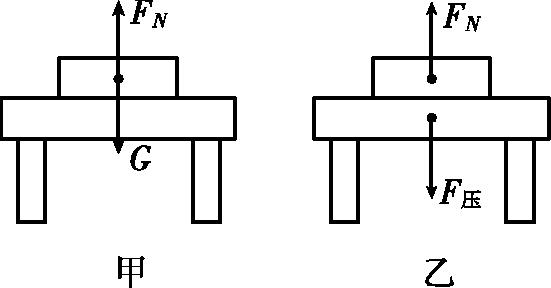 图6-1
改变物体运动状态
保持不变
改变
[点拨]物体运动状态改变,一定受到力的作用,但是物体受到力的作用,运动状态不一定改变。
重难一　力、弹力、重力
1. [2020·江西模拟]图6-2为足球赛画面截图,越用力踢球,足球飞得越远,这说明力的作用效果与　　        　　有关;守门员扑球,足球反向飞出,说明力的作用效果与　　         　　有关。
力的大小
力的方向
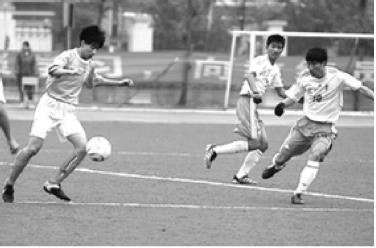 图6-2
2. [2020·海南]如图6-3所示,运动员射箭时,弦被手拉弯,说明力使物体发生了
　　　　;手拉弯了弦的同时,弦也勒疼了手,说明物体间力的作用是　    　的。
形变
相互
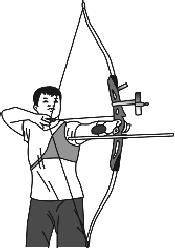 图6-3
3. 如图6-4所示,弹簧一端固定在竖直墙上,在弹性限度内用手水平向右拉伸弹簧的另一端,下列有关“弹簧形变产生的力”的理解正确的是	(　　)
A.弹簧对手的拉力	
B.手对弹簧的拉力
C.墙对弹簧的拉力	
D.以上说法都不正确
[答案]A
[解析]弹簧形变产生的力,即弹簧的弹力,施力物体为弹簧,产生的是对手的拉力,受力物体为手,故BCD错误,A正确。
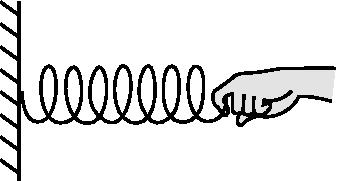 图6-4
4. 图6-5中关于重力的示意图正确的是(　　)
D
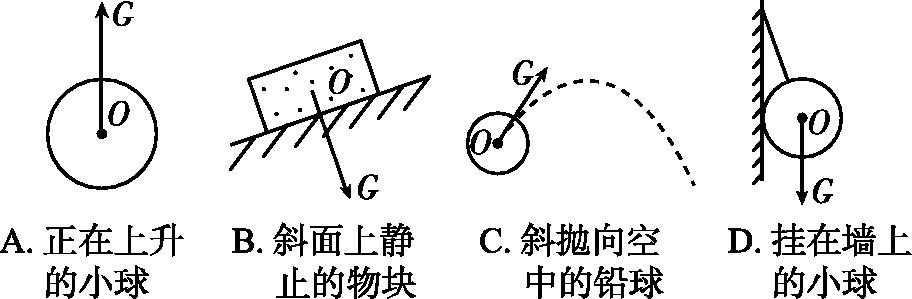 图6-5
重难二　摩擦力
5. 如图6-6所示,林红同学在同一水平桌面上分别以三种方式用弹簧测力计拉物块做匀速直线运动,已知物块各侧面粗糙程度相同,弹簧测力计的三次示数分别为F1、F2、F3,则有F1　　　　F2　　　　F3。(均选填“>”“=”或“<”)
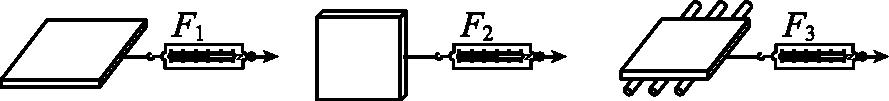 图6-6
[答案] =　>
[解析]因为滑动摩擦力的大小跟压力大小和接触面的粗糙程度有关,而前两次实验的压力大小和接触面的粗糙程度都相同,则所受摩擦力相同,因此F1=F2;第三次实验用滚动代替滑动,减小了摩擦力的大小,所以F1>F3。综上可知F1=F2>F3。
6. [2020·江西]“我劳动,我快乐”。如图6-7所示,是小红同学常用的搓衣板,它是通过增大接触面的　　　　来增大摩擦;洗刷衣服时,刷子与衣服之间的摩擦为　　　　(选填“滑动”或“滚动”)摩擦。
[答案]粗糙程度　滑动
[解析]搓衣板的表面比较粗糙,它是通过增大接触面的粗糙程度来增大摩擦的。洗刷衣服时,刷子在衣服上滑动,刷子与衣服之间的摩擦为滑动摩擦。
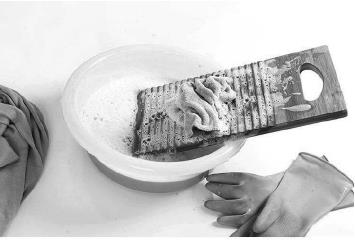 图6-7
7. [2020·江西模拟]如图6-8所示,用手握住竖直的玻璃瓶不动,瓶受到的摩擦力方向是　　        　　;如果增大手对瓶的握力,则瓶子受到的摩擦力　　　　(选填“变大”“变小”或“不变”)。
竖直向上
不变
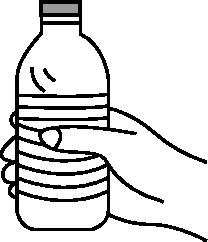 图6-8
重难三　牛顿第一定律及惯性
8. [2020·滨州]如图6-9所示,小车从斜面上滑下,下列分析正确的是	(　　)
A.小车在斜面上只受重力作用
B.小车到达斜面底端不能立即停下来,是因为受到惯性力的作用
C.小车在水平面上运动的速度逐渐变小,是因为小车不受力
D.小车在水平面上运动时,若所受外力突然全部消失,它将做匀速直线运动
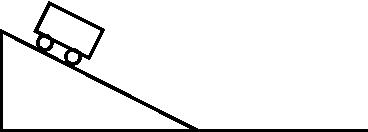 图6-9
[答案] D
[解析]小车在斜面上受重力、斜面支持力和摩擦力的作用,A错误。小车到达斜面底端不能立即停下是因为小车具有惯性的缘故,并非受惯性力的作用,惯性不是力,B错误。小车在水平面上运动的速度逐渐变小,是因为受到摩擦阻力的作用,C错误。根据牛顿第一定律,小车在水平面上不受力时,将保持匀速直线运动状态,D正确。
9. [2020·黑龙江龙东]如图6-10所示,轿车除了安全带以外,还有一种安全装置——头枕,对人起保护作用。头枕能减轻下列哪种情况可能对人体造成的伤害(  　  )
A.紧急刹车						B.左B   B.左右转弯
C.前方碰撞						D.后D. D.后方追尾
[答案]D
[解析]当后车追尾前车时,前车被突然加速,而坐在前车座位上的人由于惯性要保持原来的运动状态,头就会突然后仰,这时较软的头枕会保护头颈不被撞伤,故D正确。
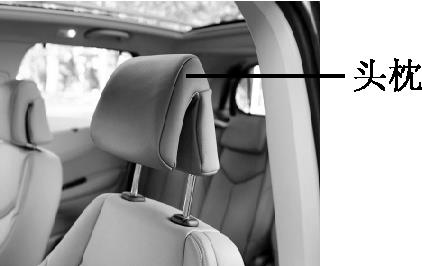 图6-10
10.【原创】《动物世界》节目里有这样一组画面,一只猎豹和一只小羚羊在一番追逐之后,机智的小羚羊逃脱了猎杀。
(1)如图6-11甲所示,猎豹正在奋力追赶小羚羊,若此时所有外力突然消失,猎豹还能追上小羚羊吗?
(2)当猎豹快要追上小羚羊时,小羚羊突然一个急转弯,而猎豹一时却转不过弯来,使小羚羊得以顺利逃生。请你用物理知识解释小羚羊容易转弯而猎豹不容易转弯的原因。
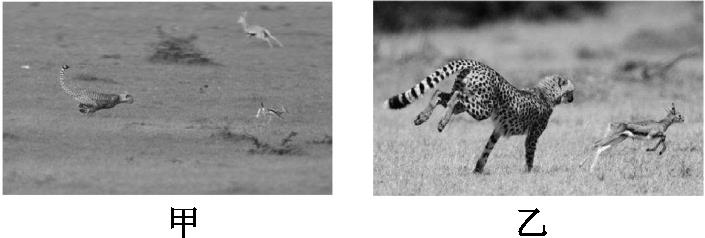 图6-11
10.【原创】《动物世界》节目里有这样一组画面,一只猎豹和一只小羚羊在一番追逐之后,机智的小羚羊逃脱了猎杀。
(1)如图6-11甲所示,猎豹正在奋力追赶小羚羊,若此时所有外力突然消失,猎豹还能追上小羚羊吗?
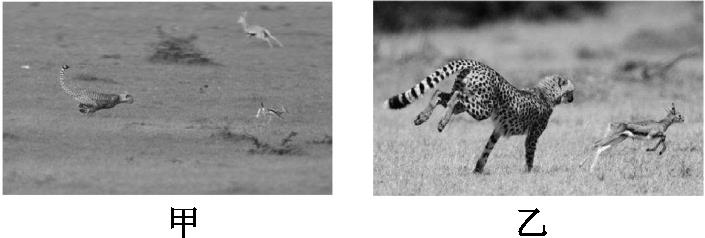 答:(1)猎豹奋力追赶小羚羊时,猎豹的速度比
小羚羊的速度快,如果此时所有外力突然消失,
则猎豹和小羚羊的运动状态保持不变,即它们
将以各自的速度做匀速直线运动,因此猎豹能追上小羚羊。
图6-11
10.【原创】《动物世界》节目里有这样一组画面,一只猎豹和一只小羚羊在一番追逐之后,机智的小羚羊逃脱了猎杀。
(2)当猎豹快要追上小羚羊时,小羚羊突然一个急转弯,而猎豹一时却转不过弯来,使小羚羊得以顺利逃生。请你用物理知识解释小羚羊容易转弯而猎豹不容易转弯的原因。
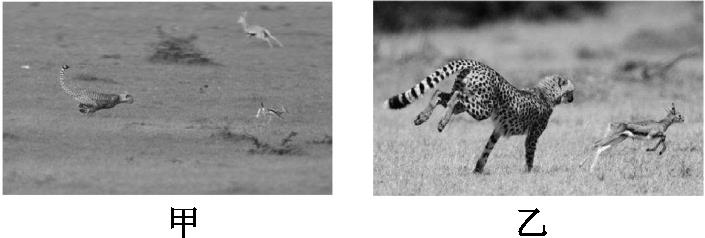 (2)物体的惯性大小由物体的质量决定,质量
越大,惯性越大。由于小羚羊的质量小、惯性
小,而猎豹的质量大、惯性大,所以当猎豹快要
追上小羚羊时,小羚羊突然一个急转弯,小羚羊的运动状态容易改变,而猎豹的运动状态不易改变,使小羚羊得以顺利逃生。
图6-11
重难四　平衡力与相互作用力的辨析
11. [2018·江西]如图6-12所示,王爷爷推着失去动力的汽车在平直道路上匀速前进,下列说法正确的是	(　　)
A.汽车对地面的压力与地面对汽车的支持力是一对平衡力
B.汽车所受的推力与地面对汽车的摩擦力是一对平衡力
C.汽车所受的重力与汽车对地面的压力是一对相互作用力
D.汽车对王爷爷的推力与地面对王爷爷的摩擦力是一对相互作用力
B
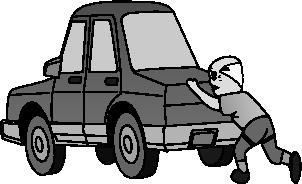 图6-12
12. [2020·江西]如图6-13所示,小明去公园遛狗时,用力拉住拴狗的绳子,正僵持不动,此时,若不计绳子重力,以下两个力是一对平衡力的是	(　　)
A.小明拉绳子的力与狗拉绳子的力
B.狗受到的重力与地面对狗的支持力
C.绳子对狗的拉力与地面对狗的阻力
D.绳子对狗的拉力与狗对绳子的拉力
A
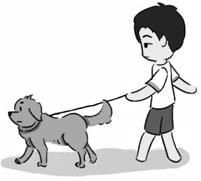 图6-13
重难五　二力平衡及其应用
13. 如图6-14所示,用10 N 的水平拉力拉着重40 N的物体在水平面上做匀速直线运动,物体受到的摩擦力为f1,当拉力增大到20 N时,物体受到的摩擦力为f2,则f1和f2的大小分别是(　　)
A.10 N,20 N	
B.40 N,40 N
C.50 N,60 N	
D.10 N,10 N
D
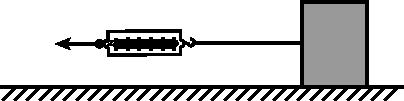 图6-14
14. 如图6-15所示,林红同学用5 N的力将重3 N的长方体木块紧压在竖直墙壁上静止,则此时木块受到的摩擦力为　   　N,方向　　      　　;增大手对木块的压力,木块受到的摩擦力将　    　　(选填“变大”“变小”或“不变”)。
竖直向上
3
不变
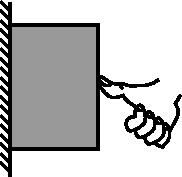 图6-15
15. 如图6-16甲所示,放在水平地面上的物体,受到方向不变的水平推力F的作用,
F 的大小与时间t 的关系和物体运动速度v与时间t 的关系分别如图乙、丙所示。由图像可知,当t=1 s时,物体处于　   　　　状态。t=3 s时,物体受到的摩擦力为
　　　N。
静止
4
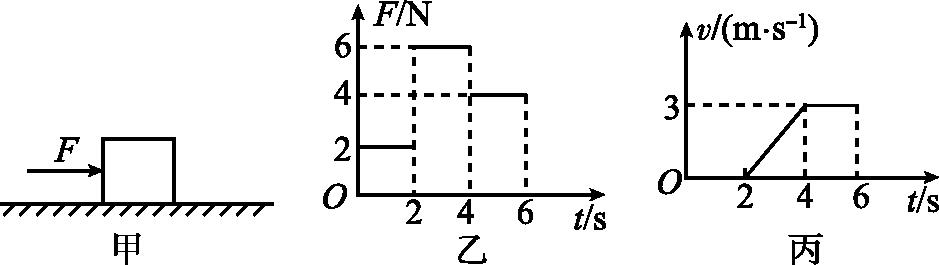 图6-16
重难六　力和运动的关系
[答案]D
[解析]抛出后的实心球,在空中运动的过程中,不再受推力作用;由于忽略空气阻力,故实心球只受到重力的作用,重力改变了实心球的运动状态,故A、B、C错误,D正确。
16. 西宁市中考体育测试项目中,小李同学抛出后的实心球在空中运动的轨迹如图6-17所示,忽略空气阻力,抛出后的实心球由于	(　　)
 A.不受力,运动状态改变
B.不受力,运动状态不改变
C.受推力的作用,运动状态改变
D.受重力的作用,运动状态改变
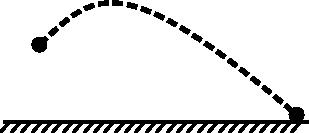 图6-17
17. 图6-18是用照相机拍摄(每隔0.1 s拍摄1次)的小球在4种不同运动状态下的照片,其中小球受到平衡力作用的是	(　　)
B
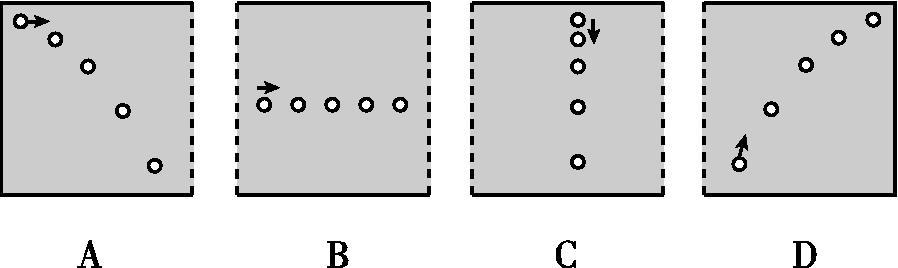 图6-18
突破一　探究影响滑动摩擦力大小的因素
【设计和进行实验】
1.实验原理:二力平衡(方法:用弹簧测力计沿水平方向拉动木块做匀速直线运动)。
2.实验方法:转换法(匀速拉动时弹簧测力计的示数等于滑动摩擦力的大小)。
控制变量法(①探究滑动摩擦力的大小跟压力大小的关系:应控制接触面的粗糙程度不变,在木块上添加砝码改变压力的大小;②探究滑动摩擦力的大小跟接触面的粗糙程度的关系:应控制压力的大小不变,改变接触面的粗糙程度)。
3.弹簧测力计的使用和读数。
【数据处理和分析】
4.设计实验条件和数据记录表格(如下表所示),并绘制摩擦力随压力大小变化的关系图线,分析表格数据及图线,可得出摩擦力的影响因素(只与压力大小及接触面的粗糙程度有关,而与接触面积的大小和物体运动速度的大小等无关)以及滑动摩擦力与压力的关系(f=μFN)。
【交流、反思与改进】
5.实验中弹簧测力计示数不稳定的原因:木块没有一直保持匀速直线运动。 
6.该实验的不足之处:实验中匀速拉动木块不好控制,弹簧测力计示数不稳定。改进:建议按如图6-19所示方式拉动长木板进行实验。这样改进的好处:①不必拉动木板做匀速直线运动,易于操作;②弹簧测力计静止,便于读数。
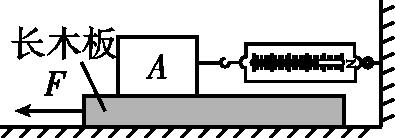 图6-19
例1  林红同学做了探究“滑动摩擦力的大小与哪些因素有关”的实验。
[猜想与假设]林红提出了以下猜想:
A.滑动摩擦力大小可能与物体运动的速度有关。
B.滑动摩擦力大小可能与接触面的粗糙程度有关。
C.滑动摩擦力大小可能与压力的大小有关。
林红同学按如图6-20甲、乙、丙所示进行了三个实验探究过程。
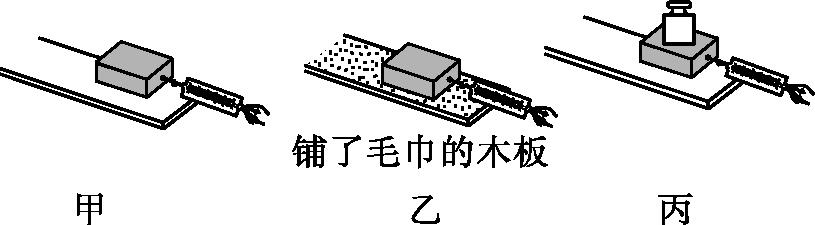 图6-20
[分析论证]
(1)在实验中,林红应该沿水平方向用弹簧测力计拉着物体做　　　　运动。 
(2)对比图中　　　　两个探究过程,可以验证猜想C。
[答案] (1)匀速直线
(2)甲、丙
[解析] (1)应沿水平方向匀速拉动物体,使物体做匀速直线运动,此时滑动摩擦力等于拉力。(2)由甲、丙所示实验可知,物体间接触面的粗糙程度相同,而物体间的压力不同,物体受到的滑动摩擦力不同,由此可知,滑动摩擦力的大小与压力的大小有关。
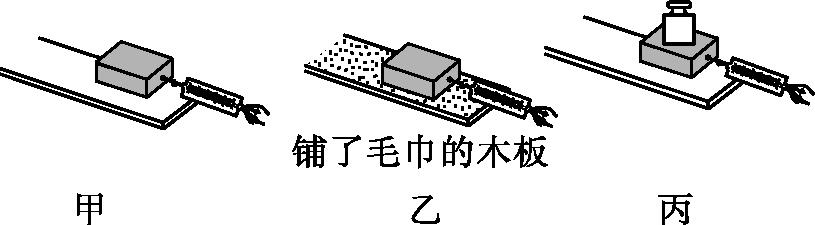 图6-20
(3)在甲探究过程中,林红正确操作,拉动物体时,测力计示数是2 N,此时滑动摩擦力为　　　　N,若拉力增大到3 N时,滑动摩擦力为　　　　N。
[答案]2    2
[解析]匀速拉动物体,物体做匀速直线运动,处于平衡状态,滑动摩擦力等于拉力,测力计示数是2 N,此时摩擦力为2 N;拉力增大到3 N时,摩擦力不变,仍为2 N。
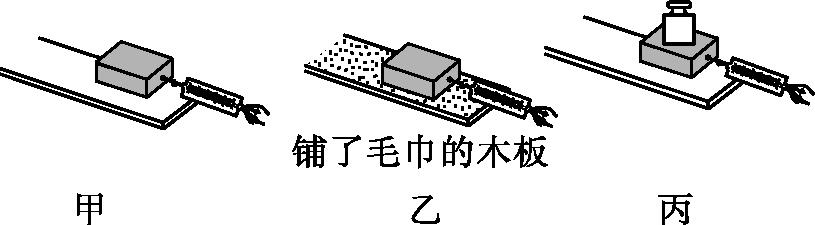 图6-20
(4)实验探究中,林红采用的实验探究方法是　　　。 
A.类比法　
B.科学推理法　
C.控制变量法
[答案]C
[解析]实验中采用的是控制变量法,故C正确。
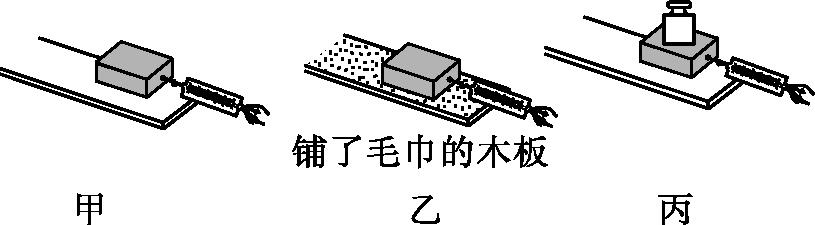 图6-20
◀ 实验拓展 ▶
[答案]2.3
[解析]分析题图中图像可知,要使物体由静止开始运动,至少要用2.3 N的水平拉力拉物体。
(5)林红在实验时还发现:图甲中,在物体没有被拉动时,弹簧测力计也有示数,且示数会变化,她在请教老师后,知道可用F-t图像表示拉力随时间的变化情况。若某次实验开始拉动物体直到物体匀速滑动的F-t图像如图6-21所示,其中0~4 s物体处于静止状态,分析图像可知:要使物体由静止开始运动,至少要用　　　　N
的水平拉力拉物体。
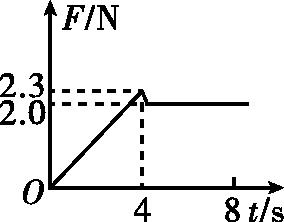 图6-21
[答案]C
[解析]如果实验时物体所受的拉力是2 N,则物体可能静止(还没拉动),也可能已经在做匀速直线运动,故选C。
(6)如果实验时物体所受的拉力是2 N,则下列对物体所处状态的判断,正确的是	(　　)
A.静止	
B.匀速直线运动
C.静止或匀速直线运动	
D.条件不足,无法判断
(7)将木块沿竖直方向截取一半后,仍平放在长木板上,测得剩余木块所受的滑动摩擦力变为原来的一半。由此说明:滑动摩擦力的大小随接触面积的减小而减小。这个结论是违背科学的,你认为探究过程中存在的问题是_________________
　　　　　　。
未控制压力
大小相同
突破二　探究阻力对物体运动的影响
【设计和进行实验】
1.小车从同一斜面、同一高度滑下:使小车到达水平面的速度相同(控制变量法)。
2.改变接触面粗糙程度的方法:水平面铺材料不同的物体;作用:改变阻力大小。
3.通过比较小车在水平面上运动的距离来判断小车在水平面上所受阻力的大小:阻力越小,速度减小得越慢,运动的距离越远(转换法)。
【实验结论】
4.通过实验探究得出:力不是维持物体运动状态的原因,力是改变物体运动状态的原因。
5.实验推理:若运动的小车不受阻力,小车的速度将不再减小并永远做匀速直线运动。
【交流与反思】
6.小车运动到斜面底端后继续运动是因为小车具有惯性。
7.小车运动到水平面上后的受力分析:竖直方向所受重力和支持力是一对平衡力,水平方向只受阻力。
8.实验过程中小车能量的转化:重力势能转化为动能和内能。
例2 [2020·牡丹江]图6-22是研究牛顿第一定律的实验。请回答:
(1)三次实验中让小车从斜面同一高度由静止开始滑下,是为了使它在平面上开始运动的速度　　　　。 
(2)实验为了让小车受到不同的阻力,采用的做法是　　           　　　　　　。 
(3)实验结论:平面越光滑,小车受到的摩擦力越　　　　,速度减小得越　  　。 
(4)根据实验结论,可推理得出:运动的小车如果所受的阻力为零,小车将做______
　　　　运动。 
(5)可见:力不是使物体运动的原因,
而是改变物体　       　　　的原因。
相同
改变水平面的粗糙程度
小
慢
匀速
直线
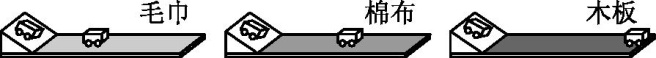 图6-22
运动状态
◀ 实验拓展 ▶
[答案]有　刚到水平表面处　距离
[解析]在斜面上滑行的小车也会受到摩擦力的作用,观察小车运动应该从小车刚到水平表面处开始,通过小车运动的距离来比较阻力对物体运动的影响。
(6)在斜面上滑行的小车　　　　(选填“有”或“没有”)受到摩擦力的作用,观察小车运动应该从　     　 (选填“斜面释放处”或“刚到水平表面处”)开始,通过小车运动的　　  　来比较阻力对物体运动的影响。
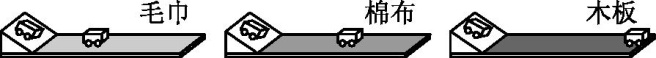 图6-22
[答案]B
[解析]在水平面上运动的小车受到水平面左的摩擦力及重力和支持力的作用,故选B。
(7)图6-23是对在水平面上运动的小车进行的受力分析,其中正确的是　　　　。
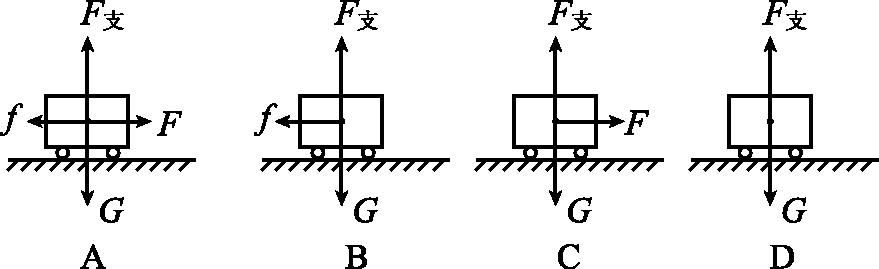 图6-23
(8)林红同学通过上面的探究学习,思考了一个问题:当自己荡秋千运动到最低点时,如果受到的外力突然全部消失,自己将会处于怎样的运动状态呢?她作了以下猜想,你认为正确的是　　　　。(图中的“●”表示林红同学)
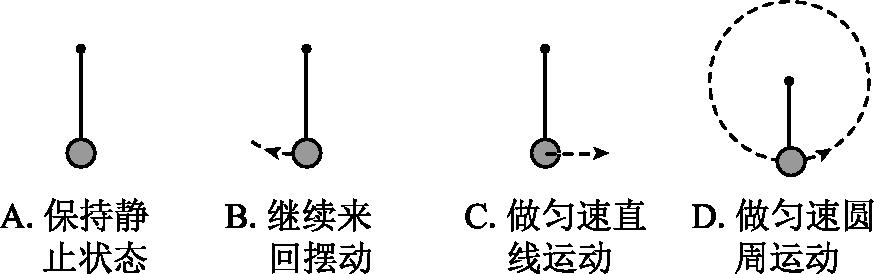 图6-24
[答案]C
[解析]当秋千运动到最低点时,此时秋千的重力势能全部转化为动能,速度最大,若不受任何外力,将保持匀速直线运动状态不变,故C正确。
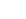